燕　　三　　条　　地　　区　　開　　催
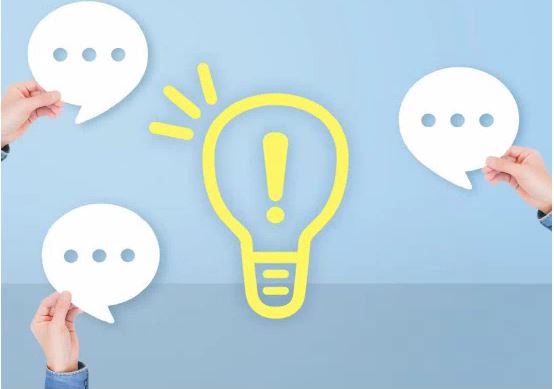 企業の生産性向上のための
ヒントがここにあります。
生産・業務プロセスの改善
☞ ものづくりの仕事のしくみと生産性向上
横断的課題
講師：長谷川　信　　（株）テクノ経営総合研究所　（※新潟県在住講師）
売上げ増加
9/9（木）
ＩＴ業務改善
受講料3,300円（税込）
＜カリキュラム＞
　１　ものづくりの仕事の流れ
　２　ものづくり現場の現状と課題
　３　ものづくりに関する業務改善
・企業経営とは　　・製造業の仕組みと各部門の役割　　・製造業を取り巻く環境変化
・現場のものの見える化　～５Ｓ～　　・人、設備、方法、材料（４Ｍ）の見える化
・改善活動の出発点　　・改善課題（ムリ、ムラ、ムダ）は４Ｍで発見・解決　　・演習
講師写真
☞ 生産現場の問題解決
講師：長谷川　信　　（株）テクノ経営総合研究所　　（※新潟県在住講師）
10/1（金）
受講料3,300円（税込）
＜カリキュラム＞
　１　生産活動の基本
　２　現状分析とムダの発見
　３　生産現場の改善
・生産活動の基本について　　・生産管理とは　　・生産現場の問題とは
・ムリ、ムラ、ムダとは　　・ムリ、ムラ、ムダの発見　　・現状分析法
・改善の手順（生産活動の４Ｍ、ＱＣＤＳに着目）　・改善のポイント　　・演習
※新型コロナウィルス対策：当日受付時に受講者様の体調確認（体温測定とチェックリスト記入）を行います。
　　　　　　　　　　　　　訓練中はマスクの着用をお願いします。
※申込方法－　裏面の受講申込書に必要事項をご記入の上、FAXかメールにてお申込み下さい。
主催：独立行政法人 高齢・障害・求職者雇用支援機構新潟支部
　　　ポリテクセンター新潟　生産性向上人材育成支援センター
　　　お問い合せ／TEL：0258-33-2455　E-mail：niigata-seisan@jeed.go.jp
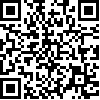 FAX　　　0258－33－2422　　※送信間違いにご注意ください
E-Mail　　niigata-seisan@jeed.go.jp
受講を希望するコースに　☑　をつけてください
□ ものづくりの仕事のしくみと生産性向上（燕三条）
□ 生産現場の問題解決（燕三条）
※どこでこのセミナーをお知りになりましたか（　　　　　　　　　　　　　　　　　　　　　　　　　から）
※受講者の方の就業状況を選択してください。なお、非正規雇用とは、パート、アルバイト、契約社員などが該当しますが、
様々な呼称があるため、貴社の判断で差し支えありません。
【注意事項】
※１　個人での受講はできません。企業（事業主）からの指示による申込みに限ります。
※２　実施機関（訓練実施を担当する企業）の関係会社（親会社、子会社、関連会社等）の方は受講できません。
※３　本申込書が当センターに到着後、申込担当者様に受講料支払い手続き等についてご連絡いたします。
※４　受講申込をキャンセルする場合は、当センターに連絡の上、速やかに「受講取消届」をFAXにてお送りください。訓練開始日の２週間前までに届出がない場合、キャンセル料として受講料の全額をお支払い頂きますので、ご注意ください。
※５　当日の欠席および「体調チェックシート」により受講ができなくなった場合は受講料の返金はいたしませんので、あらかじめご了承ください。
※６　最少催行人数を設定している訓練コースにあっては、受講申込者数が最少催行人数に達しない場合、訓練が中止又は延期されますので、あらかじめご了承ください。
※７　訓練実施状況の確認等のため、訓練中に写真撮影を行う場合がありますので、あらかじめご了承ください。
※８　受講者を変更又は追加したい場合は、当センターに連絡の上、指示に従って手続を行ってください。
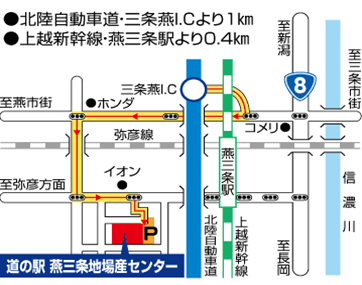 新型コロナウィルス感染拡大防止対策
①セミナー受講者は全員マスク着用をお願いします。②会場入場時には、両手のアルコール消毒をお願いします。
③非接触型温度計にて体温を測り、体調チェックシートを提出願います。④キープディスタンスの為に、原則机１台に一人の受講と致します。
【当機構の保有個人情報保護方針、利用目的】
（１）　独立行政法人高齢・障害・求職者雇用支援機構は「独立行政法人等の保有する個人情報の保護に関する法律」（平成15年法律第59号）を遵守し、保有個人情報を適切に管理し、個人の権利利益を保護いたします。当機構では、必要な個人情報を、利用目的の範囲内で利用させていただきます。
（２）　ご記入いただいた個人情報は、訓練の実施に関する事務処理（訓練実施機関への提供、本訓練に関する各種連絡、本訓練終了後のアンケート送付等）及び業務統計に利用させていただきます。